Integrated Care
Insights into integrating physical and behavioral health care as a tool for health equity
Welcome! While we wait to start, please review ways to navigate this webinar.
If you move your cursor to the bottom of your screen you will see a menu.
This menu allows you to control:​
Raise Hand​
Access to the Chat box​
Access to the Q & A box
Camera options are not available for participants. Participants can be unmuted by raising their hand and being recognized by the presenter.
[Speaker Notes: 12p:
Hello, everyone. Welcome to today’s COE Learning Network session. We will be getting started in about two minutes to allow more participants to connect. In the meantime, please familiarize yourself with the instructions on this slide so you can easily navigate this webinar format.

12:02p: Let’s get started.]
Housekeeping
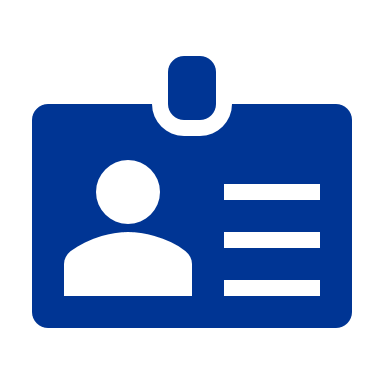 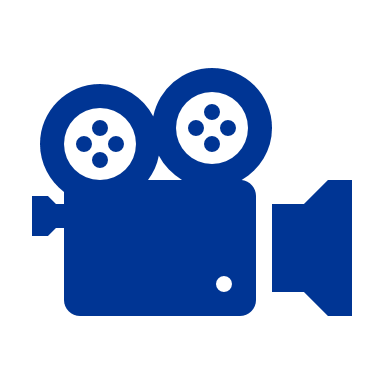 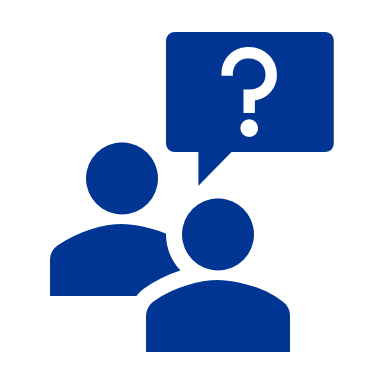 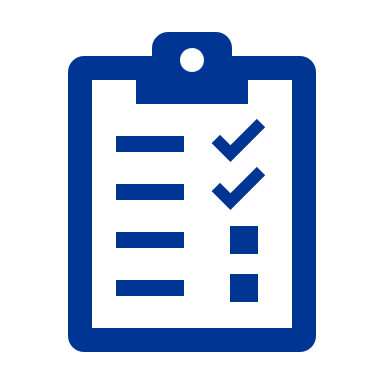 This session is being recorded to Tomorrow’s Healthcare.
If you used a forwarded link, we need your email address.
Pose questions in the chat toall participants.
Please complete the post-session evaluation.
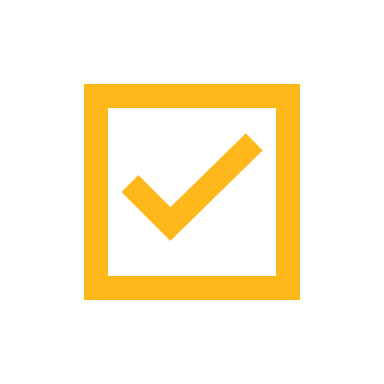 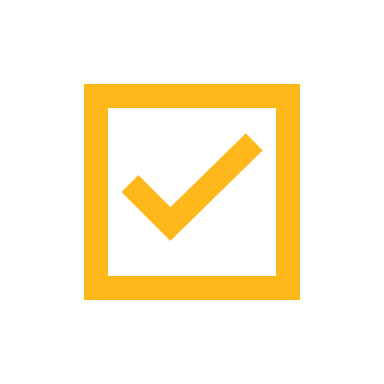 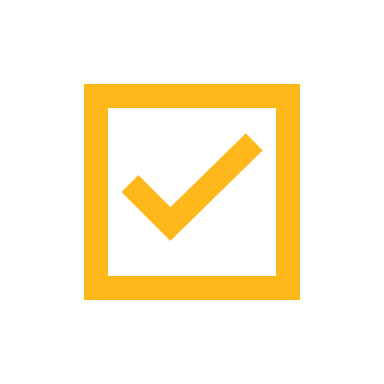 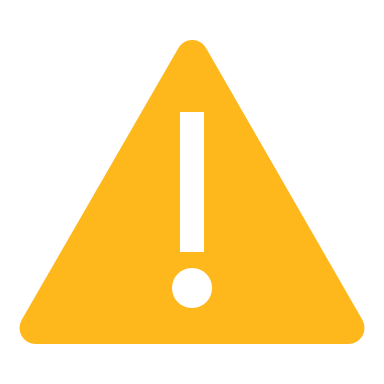 [Speaker Notes: Before we begin, we have some housekeeping items to review.

Please know that this learning network is being recorded and continued participation indicates consent to be recorded. All recordings will be added to Tomorrow’s Healthcare for future viewing or to share with individuals in your organization who were unable to participate in this webinar. 
If you used a link that was forwarded to you by a colleague and your name is not the name showing up as you on Zoom, it is likely that we will not have your email address to send the LN evaluation reminder and any follow up material. Please put your email address in the chat and we will be sure that you receive follow up material.
You can type any questions you have in the chat box during the session, and we’ll answer them throughout the presentation. Please use the “Everyone” option when sending your questions. You may also use the Q&A feature, if you prefer. 

At the end of the session, we will share a link in the chat box which will direct you to the session evaluation 

Next slide, please.]
Mutual Agreement
Everyone on every Program Evaluation and Research Unit (PERU) webinar is valued. Everyone has an expectation of mutual, positive regard for everyone else that respects the diversity of everyone on the webinar. 
We operate from a strength-based, empathetic, and supportive framework – with the people we serve, and with each other on PERU webinars.
We encourage the use of affirming language that is not discriminatory or stigmatizing.
We treat others as they would like to be treated and, therefore, avoid argumentative, disruptive, and/or aggressive language.
[Speaker Notes: There is a mutual agreement in place for all PERU webinars, including Learning Network sessions. These points are essential for a respectful learning environment. Let’s go through this agreement together.

<Read slide>

Next slide, please.]
Mutual Agreement (continued)
We strive to listen to each person, avoid interrupting others, and seek to understand each other through the Learning Network as we work toward the highest quality services for Centers of Excellence (COE) clients.
Information presented in Learning Network sessions has been vetted. We recognize that people have different opinions, and those diverse perspectives are welcomed and valued. Questions and comments should be framed as constructive feedback.
The Learning Network format is not conducive to debate. If something happens that concerns you, please send a chat during the session to the panelists and we will attempt to make room to address it either during the session or by scheduling time outside of the session to process and understand it. Alternatively, you can reach out offline to your PERU point of contact.
[Speaker Notes: <Read slide>

Next slide, please.]
Acknowledgements
The COE project is a partnership of the University of Pittsburgh’s Program Evaluation and Research Unit and the Pennsylvania Department of Human Services; and is funded by the Pennsylvania Department of Human Services, grant number 601747.
COE Vision: The Centers of Excellence will ensure care coordination, increase access to medication-assisted treatment and integrate physical and behavioral health for individuals with opioid use disorder.
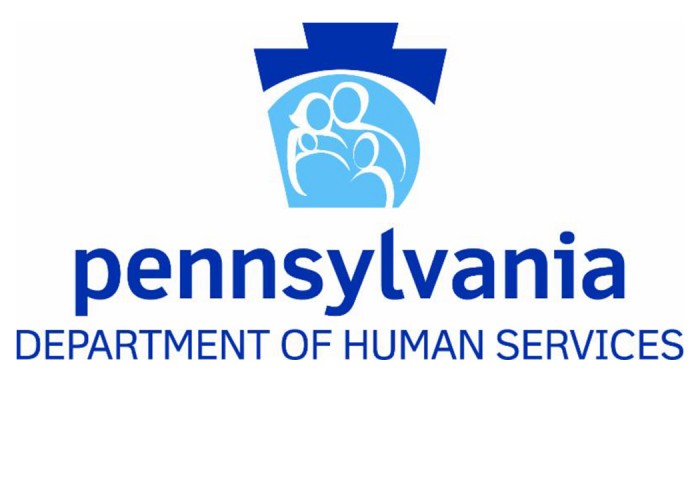 [Speaker Notes: This presentation was created in partnership with Pennsylvania Department of Human Services]
Learning Objectives
Define integrated physical health & behavioral health  
Describe how integrated physical health & behavioral health can enhance COE care 
Describe various pathways for integrated physical health & behavioral health  
Gain insight into how integrated physical health and behavioral health can increase health equity
[Speaker Notes: Good afternoon everyone. I wanted to, again, thank everyone for joining us today. We are going to explore how Centers of Excellence (COEs) can serve as catalysts for the collaboration and coordination between physical and behavioral healthcare. Now, let’s jump into the Learning Objectives for today’s session. The intent of this session is to provide an overview of the existing information on integrated care and highlight the benefits of this way of practicing for COE clients. My hope is that you all will be able to come away from this Learning Network being able to: 
Define what integrated physical health & behavioral health entail
Describe how integrated physical health & behavioral health can enhance COE care 
Describe various pathways for integrated physical health & behavioral health  
Gain insight into how integrated physical health and behavioral health can increase health equity]
An Overview of Integrated Behavioral & Physical Health
[Speaker Notes: During this presentation I want to honor the multifaceted human experience, where the mind, body, and environment are interconnected, with the hopes that our systems of care would reflect this. Integrated care is a powerful framework that can enhance support for the individuals you work with. To begin we will start by establishing an overview of what integrated physical and behavioral healthcare entails.]
Integrated Care
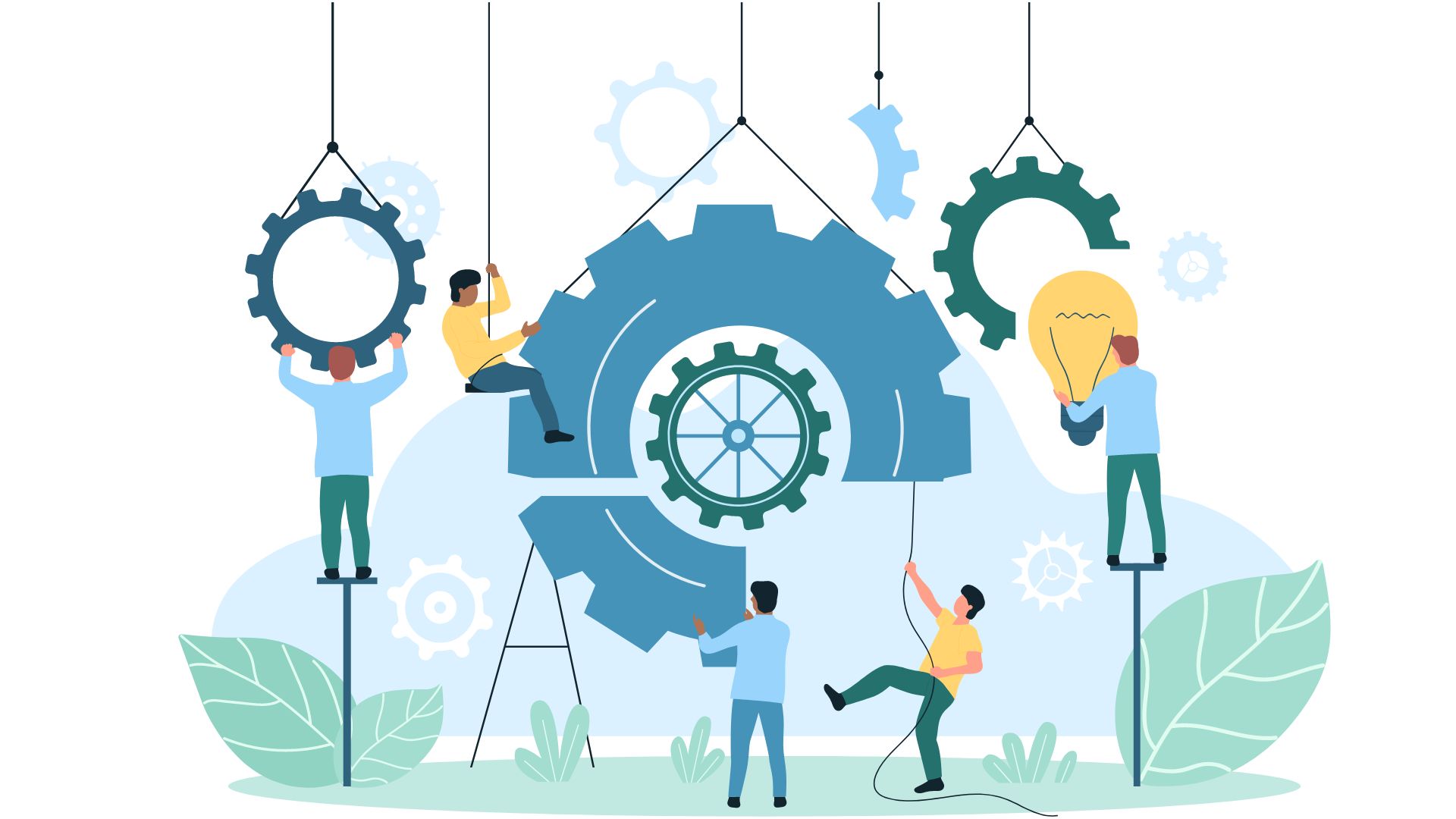 [Speaker Notes: The U.S. Department of Health and Human Services conceptualizes behavioral health as an umbrella term that includes mental health and substance use support. While physical health services are efforts that support the physical body's internal and external parts in relation to wellness and addressing illness, highlighting that the two models often intersect and influence each other.1
Integrated care actively blends the two silos of care through a lens of overall health. 
There are many names for integrated care across the literature, including “integrated behavioral health,” “behavioral health integration,” “collaborative care,” “primary care behavioral health,” “whole-person-care,” or “integrated care.”]
Benefits & Outcomes
Improved Treatment Outcomes
Integrated care
Improves medication adherence1 
optimizes medication management through collaborative care1 
and combines pharmacological and behavioral therapies to reduce opioid use.1  
promotes the early detection of health conditions and reduce condition specific outcomes for chronic conditions such as diabetes, hypertension, heart failure and chronic obstructive pulmonary disease.2,3 
Significant decreases in smoking4 
Decreased levels of clinical anxiety, depression, and post-traumatic stress disorder (PTSD) for patients4,5
[Speaker Notes: The rationale behind integrating behavioral and physical health within the COE program is to provide comprehensive and patient-centered care. This approach leads to better treatment outcomes, improved client satisfaction, and a more effective healthcare system overall.  
Current research has demonstrated there are substantial benefits for including integrated care for those with OUD.1 
Integrated care improves medication adherence, optimizes medication management through collaborative care, and combines pharmacological and behavioral therapies to reduce opioid use.1  
Overall, integrated care has been shown to promote the early detection of health conditions and reduce condition specific outcomes for chronic conditions such as diabetes, hypertension, heart failure and chronic obstructive pulmonary disease.2,3 
clinically and statistically significant decreases in smoking4 
And decreased levels of anxiety, depression, and post-traumatic stress disorder (PTSD) for patients4,5]
Improved Quality of Life
Research also shows that clients in integrated care models often report improvements in their quality of life.1 
Self-esteem1
Resilience1
[Speaker Notes: Research also shows that clients in integrated care models often report improvements in their quality of life.1 Integrated care models have also been shown to enhance individual client elements such as self-esteem and resilience.1 Which speaks to impacts beyond symptom reduction or management, but also day to day life satisfaction.]
COE Integrated Care Foundations
[Speaker Notes: As you may know, one of the COE requirements in the MA bulletin states that COEs are designed to improve coordination between physical and behavioral healthcare providers for individuals who have OUD. Hopefully, this presentation will help provide supporting information on why this is important for the individuals you serve.]
The COE Vision
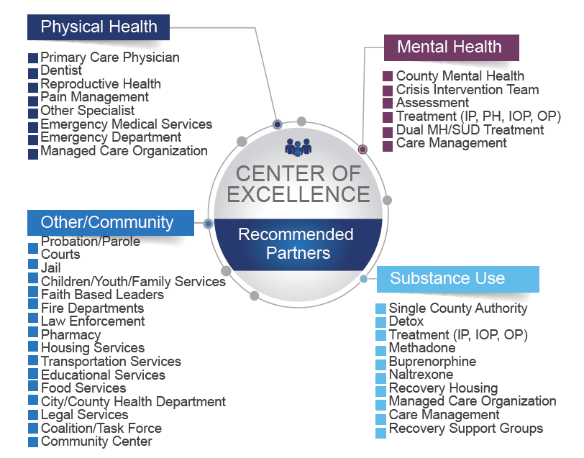 “The Centers of Excellence will ensure care coordination, integrate physical and behavioral health care, and increase access to Medication-Assisted Treatment (MAT) for individuals with Opioid Use Disorder (OUD).”
[Speaker Notes: The idea of integrated care is built into the vision of COE. let’s turn to the guiding vision of COEs.  
The guidance and initial conception of the COE involve prioritizing care management services that offer support in addition to routine MOUD and face-to-face monitoring. This foundational vision centers on community partnerships and addressing the spectrum of well-being more comprehensively. This holistic approach underscores the COE’s commitment to evidence-based, collaborative, high-quality, and whole-person-focused care.]
The Vermont Hub and Spoke Model
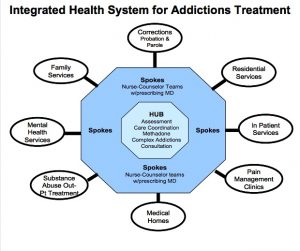 Image source: Vermont Department of Health
[Speaker Notes: The COE framework is influenced by the hub and spoke model of care, in which the COE is the central point of coordination (the hub). Within this model, efficient and specialized care is delivered by collaborating with various spoke providers.  
The COEs are responsible for identifying and providing carefully tailored care management resources to meet the individual’s needs.  
COEs were designed to help individuals with OUD achieve optimal health, well-being, recovery, and choice by minimizing treatment gaps and providing intensive physical and behavioral healthcare coordination to those who are at high risk for overdose in the community.  
The Vermont Hub and Spoke model is in and of itself an integrated care framework. The hub and spoke model represents a holistic and comprehensive approach to addressing opioid use by integrating it into the broader system of care. The bidirectional transfer of patients between hubs and spokes can occur at many different levels of integration.1]
Social Drivers of Health
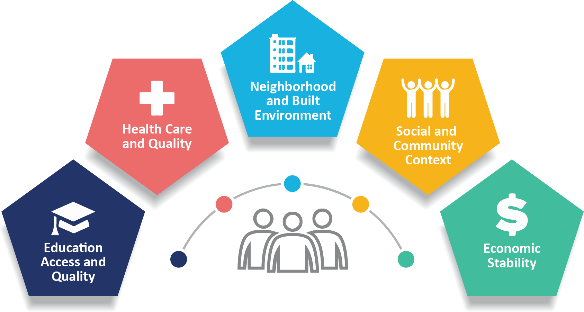 Image Source: The Centers for Disease Control (CDC)
[Speaker Notes: The concept of integrated care also connects to the Social determinants of health, which is a core component of the COE’s hub and spoke model. 
Both physical and mental health are connected.1 Beyond that connection, all health is influenced by non-medical factors such as genetics, behaviors, environment, healthcare access and quality, social factors, education, employment and work conditions, and economic factors.1 
Current research indicates that SDoH account for as much as 40 to 50% of health outcomes. 2  
As COEs, we are in a prime position to address the wide-ranging factors influencing our client’s full health and well-being potential.]
Integrated Care Frameworks
[Speaker Notes: Now that we have covered integration in general and how it relates to the foundation of the COE, let’s take a closer look into the foundations and existing implementation frameworks of integrated care]
The Integrated Care Continuum
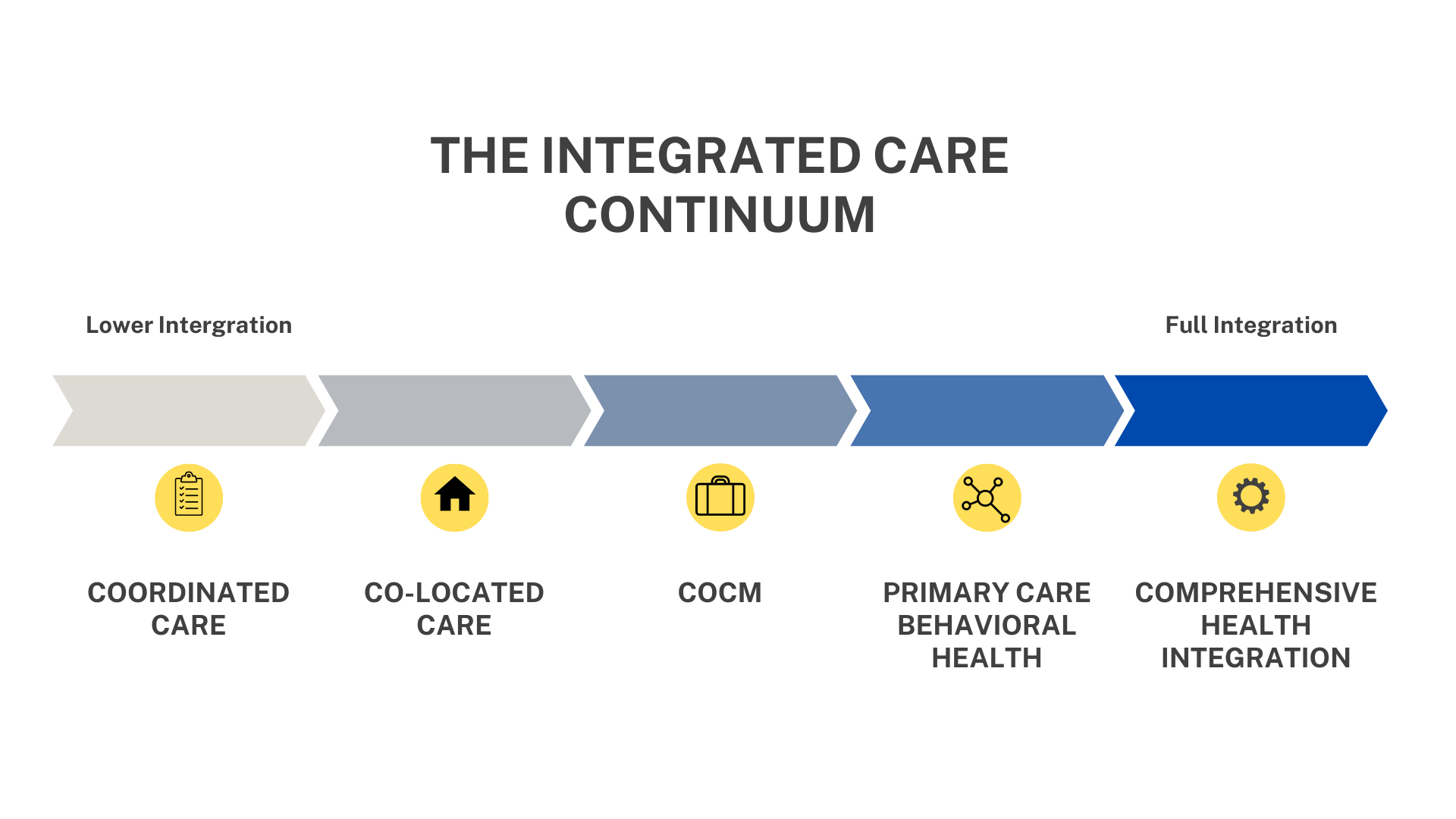 [Speaker Notes: There are different levels of integration, often depicted as a continuum or a spectrum, ranging from active coordination to full integration.]
Common Integrated Care Frameworks
Co-Location of Services 
Collaborative Care Model (CoCM) 
Patient-centered Medical Home Model (PCMH)
Primary Care Behavioral Health Model (PCBH) 
Comprehensive Health Integration Framework
[Speaker Notes: There are models and frameworks that are specifically developed to promote integrated care. Such as… 
Co-Location of Services 
Collaborative Care Model (CoCM) 
The patient-centered medical home (PCMH)
Primary Care Behavioral Health Model (PCBH) 
Comprehensive Health Integration Framework]
Multiple Pathways to Integration
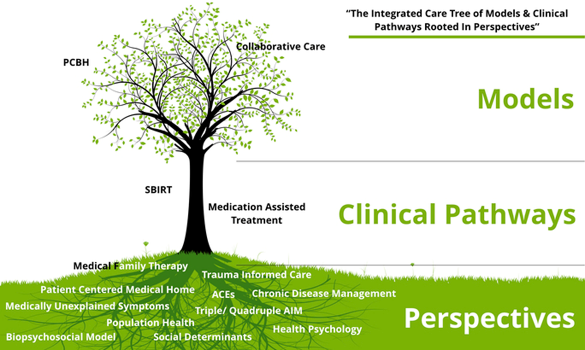 Image source: Collaborative Family Healthcare Association (CFHA)
[Speaker Notes: some organizations' path toward integrated care organically develops based on the range of services they provide.  
The common pathways within MOUD services are on-site substance use treatment/counseling1 
 
Practice-Based Models such as Office-Based Opioid Treatment (OBOT), HIV and Buprenorphine Collaborative Model (BHIVES), Integrated Prenatal Care and MAT.1  
 
Or systems-based models such as the Medicaid health home model, the hub-and-spoke model, the collaborative opioid prescribing model, Emergency Department Initiation of OBOT, Inpatient Initiation of MAT, or through rural primary care networks.1]
Integrated Care Initiatives
Pennsylvania DHS https://www.dhs.pa.gov/HealthInnovation/Documents/WholePersonCareReport_Final.pdf  
Center for Medicaid Services (CMS) Innovation in Behavioral Health (IBH) Model | CMS 
HHS https://www.hhs.gov/about/news/2022/12/02/hhs-roadmap-for-behavioral-health-integration-fact-sheet.html 
The Agency for Healthcare Research and Quality’s (AHRQ) Academy for Integrating Behavioral Health and Primary Care 
HRSA https://bphc.hrsa.gov/  
SAMHSA https://www.thenationalcouncil.org/program/center-of-excellence/resources/
[Speaker Notes: Health authorities are also developing guidance on best practices for integrated care.1 These efforts have outlined national and regional strategies to prevent, treat, and provide support. These efforts have been heightened in response to the COVID-19 pandemic due to reported increases in mental health conditions2, exacerbated stress 2, and increased rates of overdose deaths.3 
Despite the increased need for MH/SUD care, these services, similar to other healthcare services, have been slower to rebound to pre-pandemic levels, with the highest shortages in primary care, dental care, and MH/SUD treatment disciplines.4 
Pennsylvania COE/DHS  
Center for Medicaid Services (CMS) Innovation in Behavioral Health (IBH) Model | CMS 
HHS https://www.hhs.gov/about/news/2022/12/02/hhs-roadmap-for-behavioral-health-integration-fact-sheet.html 
The Agency for Healthcare Research and Quality’s (AHRQ) Academy for Integrating Behavioral Health and Primary Care is a national resource for integrating health in primary and ambulatory care settings with a key focus on providing care for patients using substances, particularly opioids. 
HRSA https://bphc.hrsa.gov/  
SAMHSA https://www.thenationalcouncil.org/program/center-of-excellence/resources/  

Governmental bodies have sought to prioritize bold policy actions that advance access to care, emphasizing integrated and equitable models. Many of these efforts involve reimbursing primary care providers for providing behavioral health care to help overcome the stigma associated with receiving behavioral health services and to optimize resources for these highly impacted areas of care.1 
Health authorities and their guidance for prioritizing integrated care are listed on the slide as resources.]
Common Barriers To Integrated Care
Financial Challenges/Payment Issues1  
Organizational Health and Commitment1,2  
Patient Vulnerability and Instability2 
Stigma3,4 
Resource Insufficiency4 
Communication Barriers4 
Infrastructure Barriers4 
Interprofessional Tensions4 
Limited Community Partners4 
Policy and Structural Challenges 1,4
[Speaker Notes: Although there a major shifts that have prompted integrated care, there are very valid challenges to integration as well.  
Financial hurdles around reimbursement rates, differences in payor functions, and limited parity are often present issues for integrated care.1 
Organizational Health and Commitment- Conflicting organizational interests and the capacity for change can be a barrier. 1,2  
Patient Vulnerability and Instability-When providing care to the most vulnerable populations there might be consistency issues that might make aspects of physical health care difficult or the engagement needed for mental healthcare difficult.2 
Stigma-There might also be limited knowledge about conditions from other fields of care between fields, leading to resistance or even possibly stigmatized care. 3,4 
Resource Insufficiency- limited resources, such, as time constraints, staffing shortages, and a lack of integrated care training programs have been shown to be a challenge 4 
Communication Barriers- difficulties with information exchange and access4 
Infrastructure Barriers-When infrastructure limits collaboration, such as, not sharing an electronic records systems or chart access or having separate locations4  
Interprofessional Tensions- related to culture and understanding. Differences in perceptions across fields or uncertainty over roles and responsibilities 4 
Limited Community Partners4  
Policy and Structural Challenges-This area is a major source for the challenges within healthcare integration and have spurred calls for increased advocacy across both fields. These issues range from limited literature and policy prioritization for behavioral health to integrate physical health, systems that do not incentivize comprehensive assessment or prevention, to the demonstrated lack of parity across healthcare1,4]
Zoom Poll
What would you say is the top barrier your COE has experienced in implementing integrated care? (select one)
Organizational Health & CQI
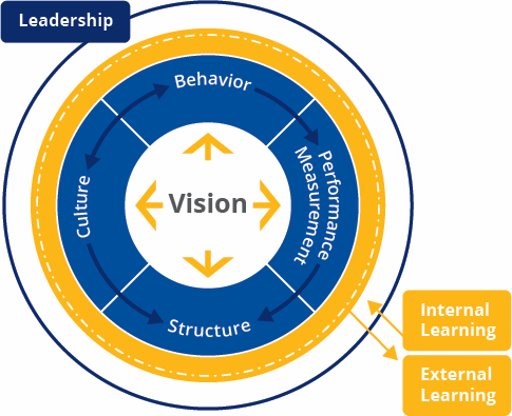 The Systems Transformation Framework (STF) Framework
[Speaker Notes: Integration will involve aspects of organizational health, change, and implementation support. Integration requires a coordinated effort across roles and elements of the organization. The image you see here is the STF framework which is a framework for organizational health. We have presented on how this framework can be used to support organizational health at COEs (can share the recording link with the group), it is also important to consider how this framework can be used to support integrated care, given that organizational health is one of the challenges cited in the literature.  
Leadership-Think-Who is going to set the tone of the organizational initiatives and vision? Leaders can advocate for and foster policy that make integrated care possible though a strategic vision and plan.  
Culture- How does the environment or way of functioning foster collaboration? Do the values, attitudes, and beliefs of your organization see healthcare as comprehensive? The interconnected nature of mental and physical health?  Are non-medical drivers related to health?  
Behavior-Think-What does the environment or way of functioning foster collaboration? Are decision-making practices set up in a way that foster the interdisciplinary collaboration and transparency needed for integrated care efforts.  
Structure-Think-Buy in from data team, payors, stakeholders, and methods to support interdisciplinary teams. Are there systems in place that would promote a flow of information that might involve breaking down silos.  
Performance management: Data is captured in real-time and evaluated to see the impacts on the multifaceted needs of the individuals served. For instance, population health metrics related to OUD, such as overdose rates, relapse rates, and the utilization of emergency services could be captured and explored. OR changes to medication management/adherence OR mechanisms to capture changes in patient satisfaction  
with integrated care services. 
Internal Learning-Think about ways to implement cross-training and buy-in from staff. How do you assess, analyze, and grow from your day-to-day internal practices? This could involve multidisciplinary cross-training programs can enhance skills and knowledge of staff and ensures that they are equipped to work collaboratively.  
External Learning- effectiveness research, training, and collaboration. This could involve fostering learning relationships with external partners or participating in relevant integrated care training programs and spaces such as the National Council on Mental Well-being’s Integrated Care Center of Excellence or the Collaborative Family Healthcare Association]
The Role of Care Managers & CRSs in Integrated Care
Ask about physical health needs 
Ask about behavioral health needs  
Perform SDoH screening  
Seek comprehensive ROIs 
Making referrals and community partnerships outside of your specialty 
Become an integrated care champion  
Dual Care Manager/Navigator role
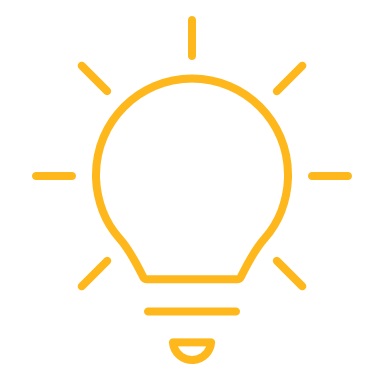 [Speaker Notes: As many of you on this call know well, CRSs and care managers are key members of community-based care management teams at COEs. When looking at the roles of care managers and peer specialists in integrated care, there are various steps one could take to champion integrated endeavors. In alignment with care management recommendations from the Centers for Medicare & Medicaid Services, there are various ways that COE staff might implement integrated care.  
On the most basic level, asking about physical health or behavioral health needs during care management interactions helps to bridge the gap.1  
Being that health needs are dynamic and, at times, emergent, these are conversations that should happen at every visit or interaction. This involves monitoring changes in conditions and making care plan adjustments to reflect needs routinely. This involves person-centered planning and treatment.1 
Whole-person well-being needs can also be gathered through inclusive SDoH screening.1 Completing SDOH assessment is one of the requirements of a COE.2 When asking these comprehensive questions, be prepared to make referrals to address these needs by securing the appropriate ROIs and community partnerships3, Which connects back to the hub and spoke model that the COE is built on.  
Building relationships with community partners that practice outside of your organization's specialties increases the possibilities for shared care and referrals to care. Collaborative community-based partnerships are anchored in the common goal of improving client and community well-being.3 
In addition, some organizations have expanded the roles of staff to include a dual care manager/ care navigator role or hired nurses as care navigators to enrich their team.]
INTERMED Complexity Assessment Grid
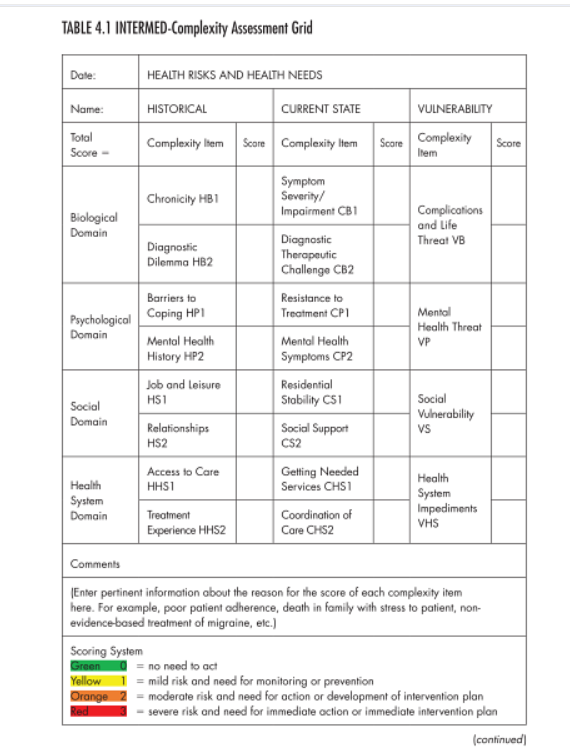 Source: Fraser, K., Perez, R., & Latour, C. (Eds.). (2018). CMSA's Integrated Case Management: A Manual For Case Managers by Case Managers. Springer Publishing Company, LLC.
[Speaker Notes: While care management and case management have distinct factors, there are areas where they overlap in which they complement each other such as coordination of services, care planning, education, goal setting and monitoring, advocacy, and patient-centered practices.1  
The Case Management Society of America’s (CMSA) Integrated Case Management manual for case managers provides a comprehensive reference of the roles, functions, activities and obligations of case management in assessing and supporting clients with health complexity (which is a term they use to capture the interaction of biological, psychological, social, and health system factors).2 This includes CMSA’s integrated case management INTERMED Complexity Assessment Grid, which guides the case manager and patient in prioritizing risks and needs.2 This resource might serve as a helpful tool for care managers who also provide comprehensive community-based care management to individuals diagnosed with a substance use condition and co-occurring needs.  
The first part of the book is an introduction to integrated case management, its models, and reviews common co-occurring conditions. The second part outlines best practices for comprehensive assessment of patient populations through integrated case management. Part three addresses non-medical drivers of health and how they affect the patient’s conditions and case managers’ work. The fourth part illustrates the barriers and facilitators for successful transitions of care across complex needs.2]
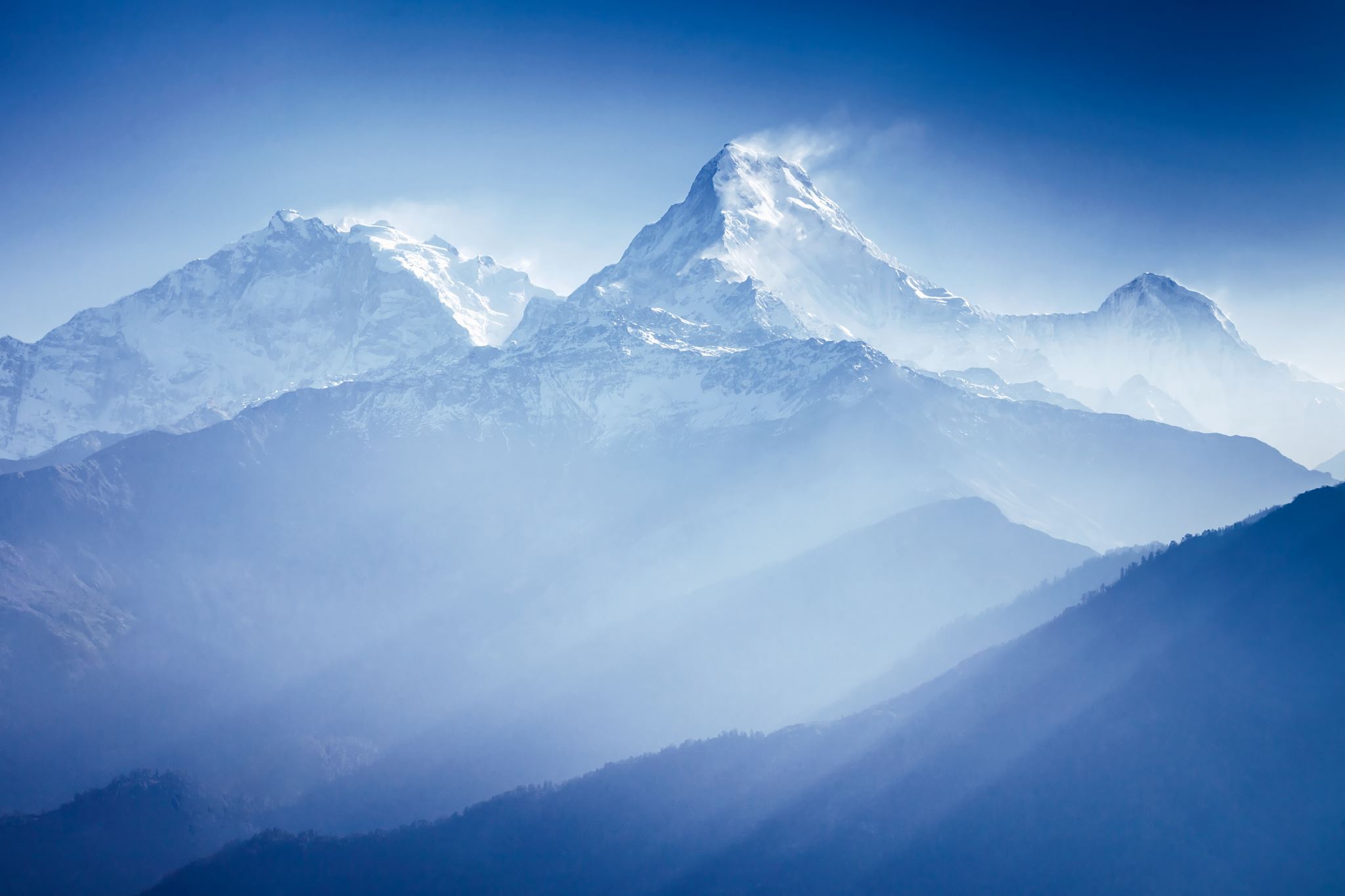 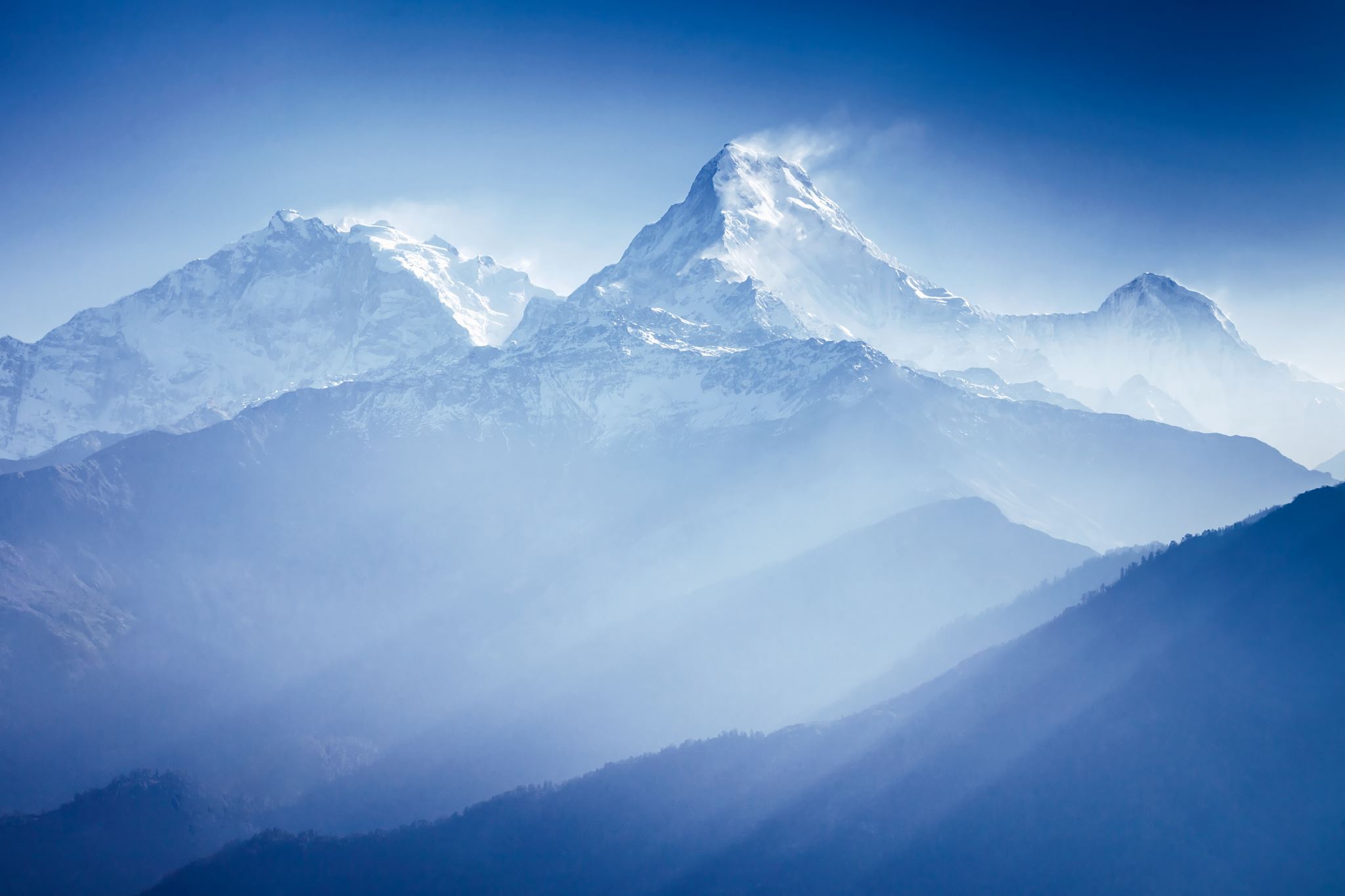 INTEGRATED CARE
COE
INTEGRATED CARE
[Speaker Notes: Qualitative data on the current experiences of fellow COEs who are currently engaging in Integrated Care implementation efforts. 
If your COE is not highlighted on these slides and is doing so as well, please feel free to add your efforts into the chat]
BERKS CHC
We would say keep the humanity of each individual in the forefront of your mind. They are someone's family. They could be you or your family. When thinking about what their needs are, this helps to understand why it is important to address the whole person.
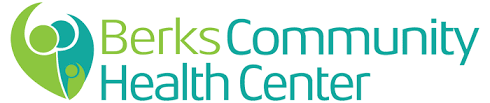 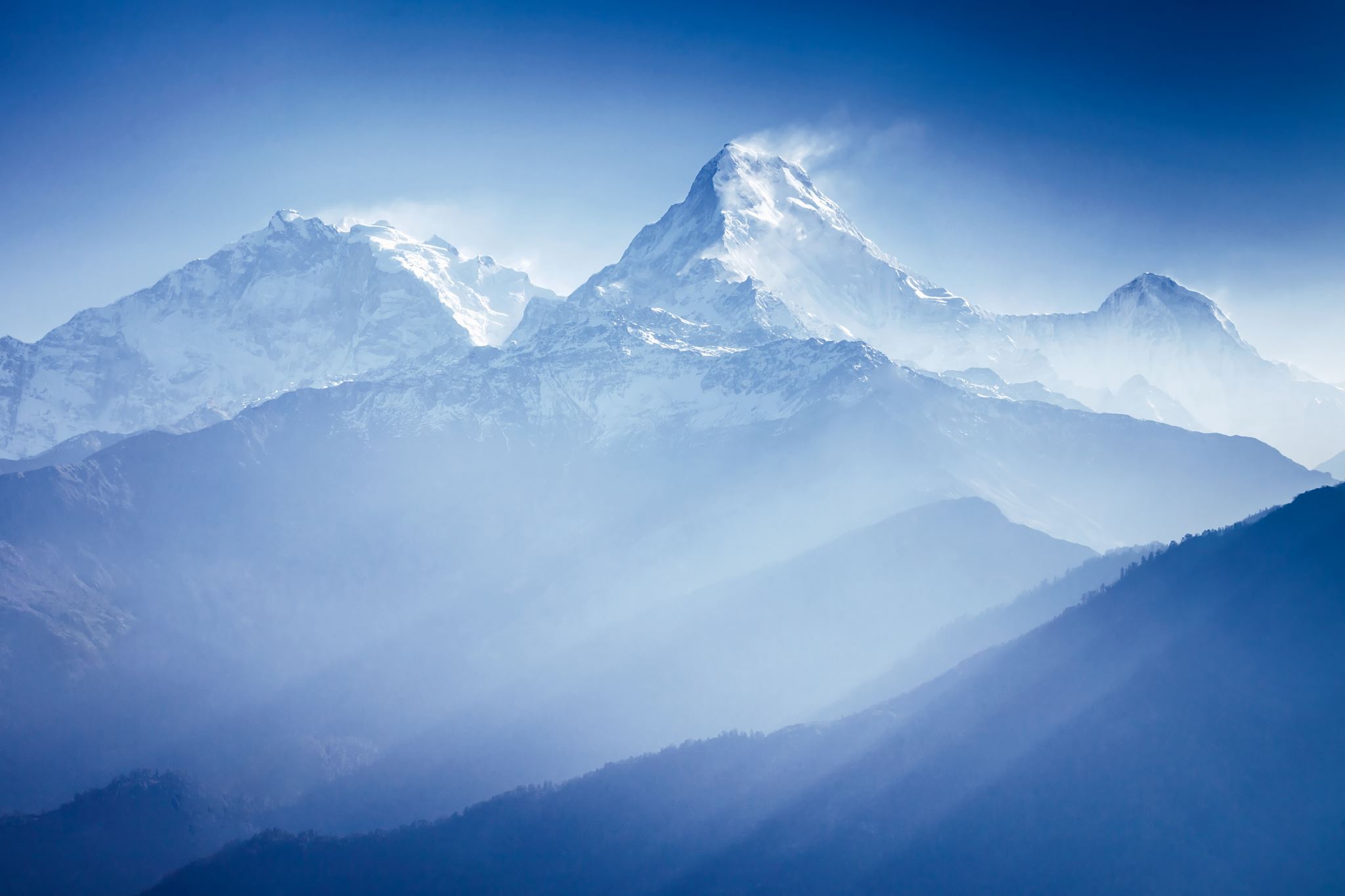 [Speaker Notes: Read Responses From Survey COE Integrated Care Interview Questions.xlsx]
COURAGE MEDICINE
Commit to life-long learning about integrative medicine as the level of complexity and sheer volume of clinical information is immense.  Find a mentor who can help you learn integrative medicine for your specific work setting.
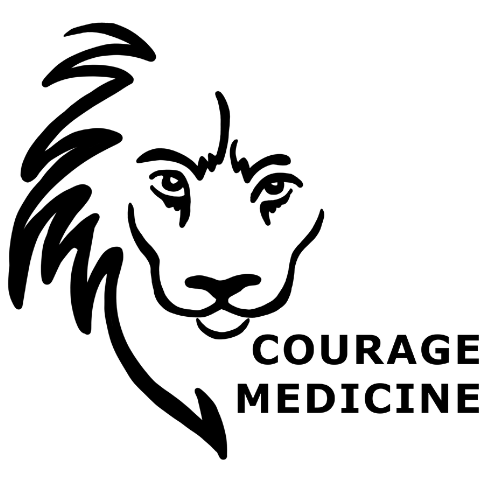 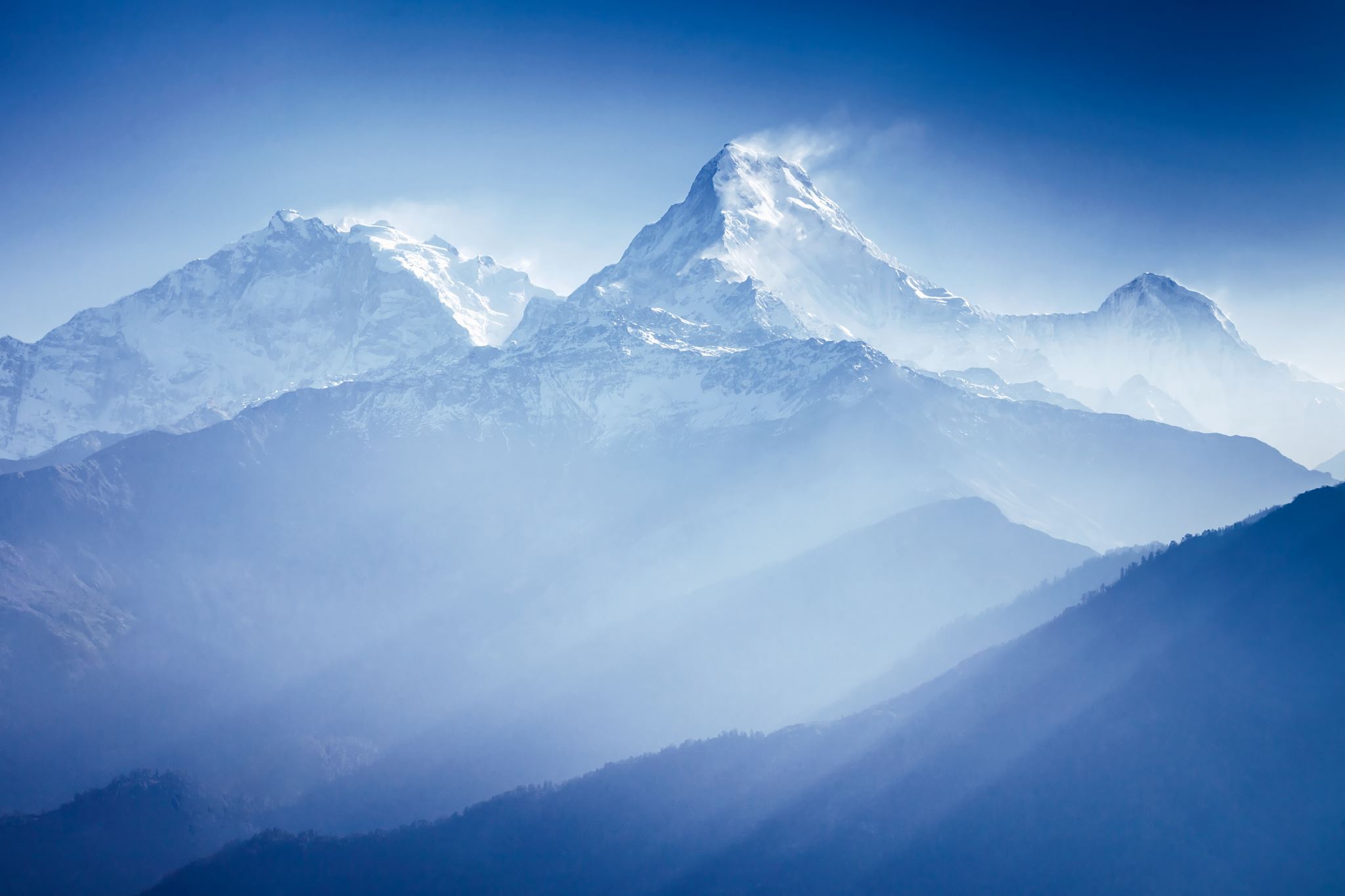 [Speaker Notes: Read Responses From Survey COE Integrated Care Interview Questions.xlsx]
Montgomery County Methadone
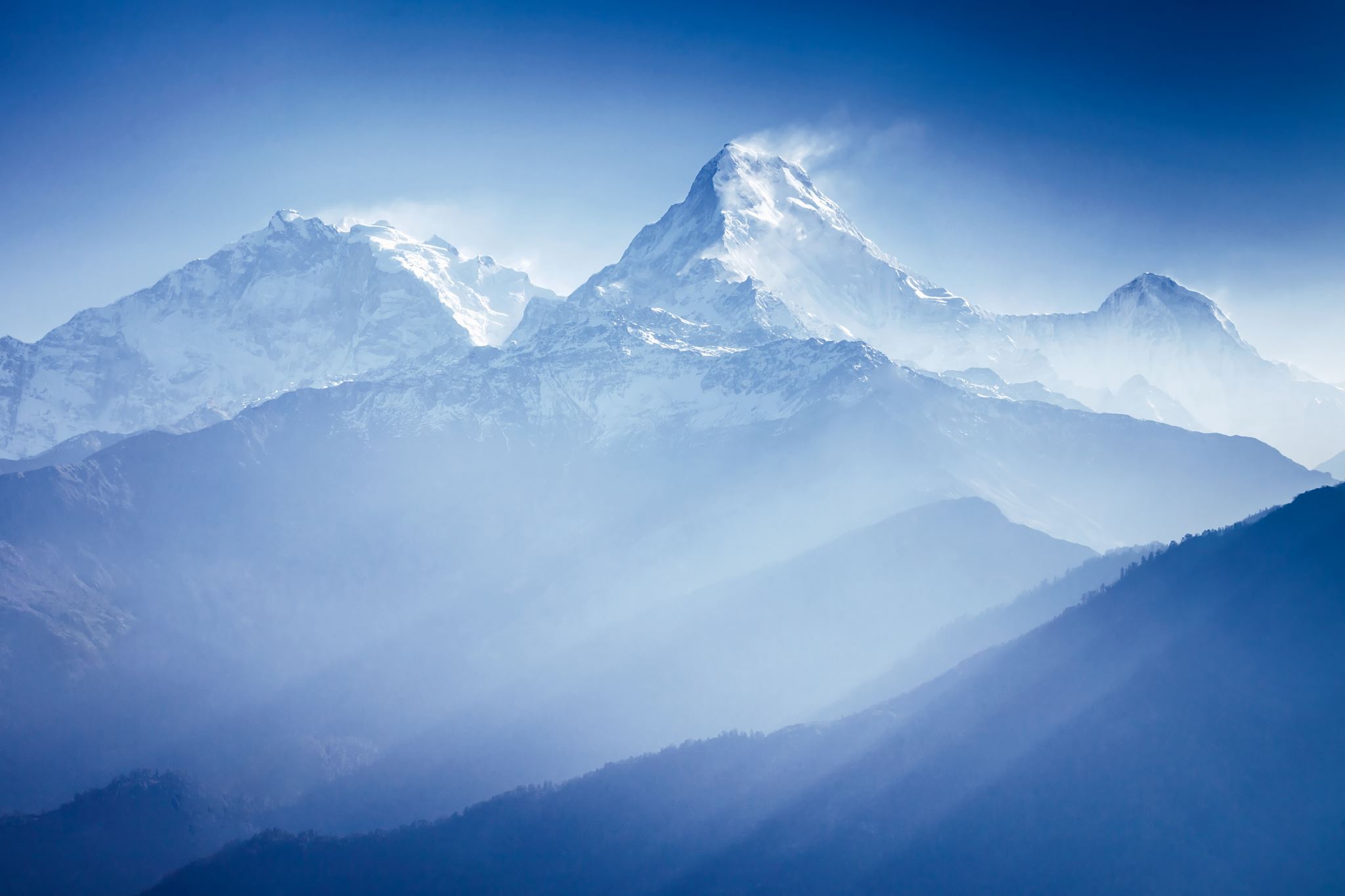 [Speaker Notes: Read Responses From Survey COE Integrated Care Interview Questions.xlsx]
PENNS ROCK
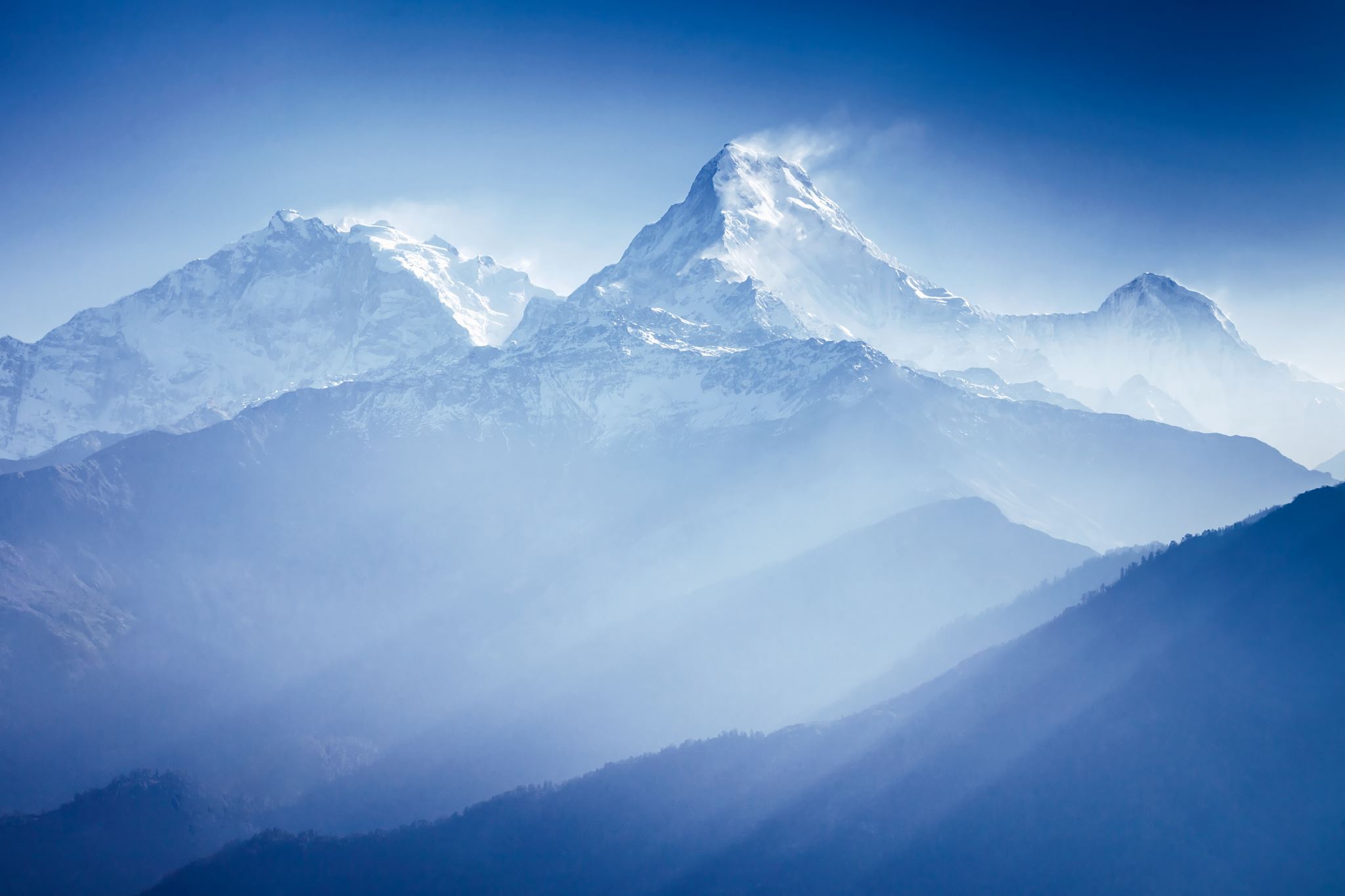 [Speaker Notes: Read Responses From Survey COE Integrated Care Interview Questions.xlsx]
UPMC IM REP
We are a primary care office that focuses on folks with substance use disorder. As a lower barrier threshold, we like to offer our services a la carte, if the patient is interested in both services, we are able to provide behavioral health therapy from our behavioral health therapists. We also are able to offer onsite psychiatry. However, typically we refer externally if the individual is looking for only behavioral health.
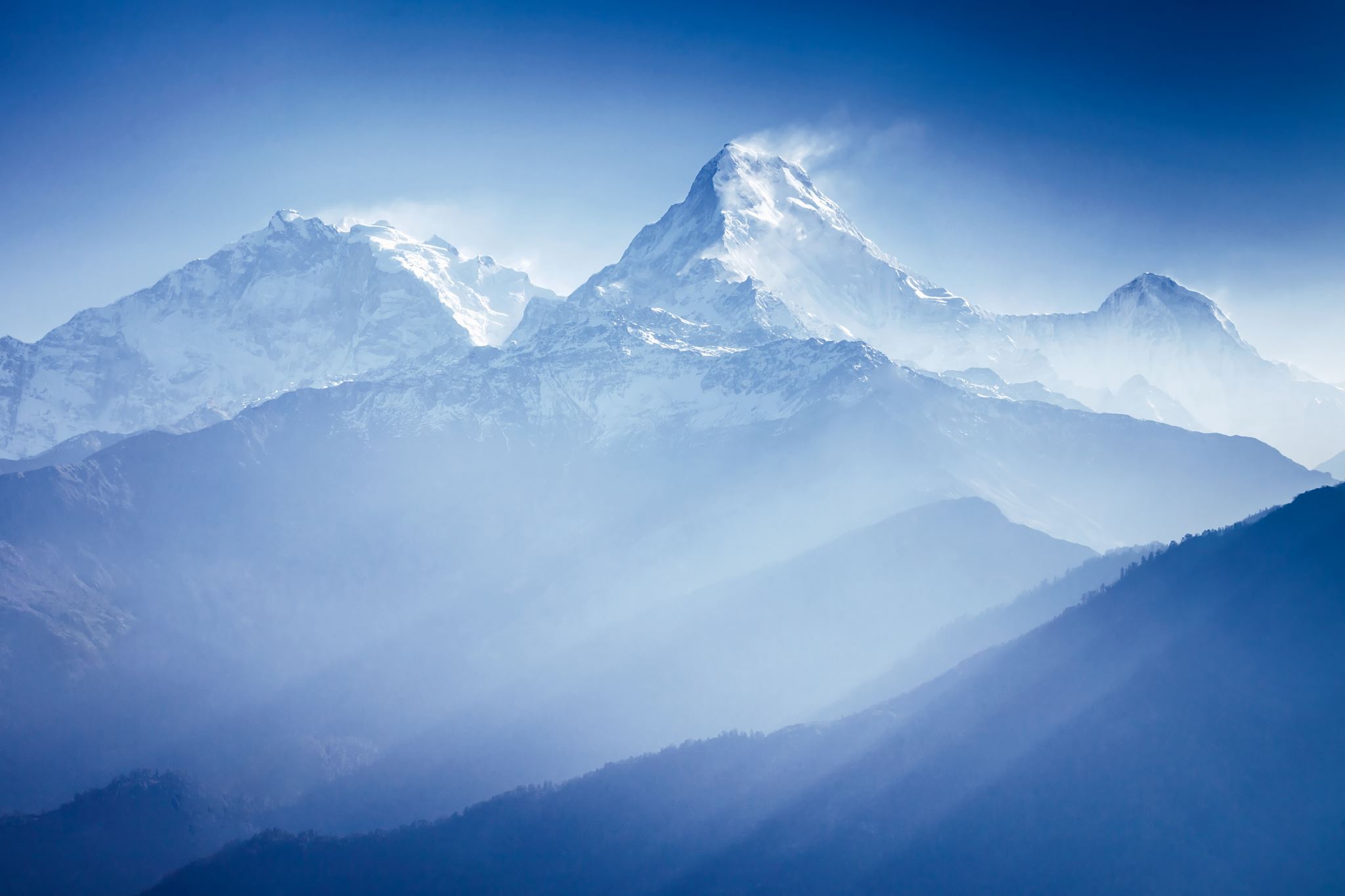 [Speaker Notes: UPMC Internal Medicine- Recovery Engagement Program (IM-REP) -Read Responses From Survey COE Integrated Care Interview Questions.xlsx]
Integrated Care as a Tool for Health Equity
[Speaker Notes: When observing the benefits of integrated care while also recognizing the large gaps that exist in the access to these stated improvements, there is room for the use of integrated care as a tool to promote considerable systemic change for marginalized communities. In this section I highlight that health equity must be centered within efforts for whole-person care in a way that is intentional and evidence-driven.]
In a few words: How do you believe the integration of behavioral health and physical health can contribute improving health equity?
Health Disparity
Health disparity is “a particular type of health difference that is closely linked with social, economic, and/or environmental disadvantage. Health disparities adversely affect groups of people who have systematically experienced greater obstacles to health based on their racial or ethnic group; religion; socioeconomic status; gender; age; mental health; cognitive, sensory, or physical disability; sexual orientation or gender identity; geographic location; or other characteristics historically linked to discrimination or exclusion.” 

-U.S. Department of Health & Human Services. Healthy People 2030.
[Speaker Notes: The official term for the gaps that exist in the ability to experience equitable wellness is health disparity  
health disparity is defined as “a particular type of health difference that is closely linked with social, economic, and/or environmental disadvantage. Health disparities adversely affect groups of people who have systematically experienced greater obstacles to health based on their racial or ethnic group; religion; socioeconomic status; gender; age; mental health; cognitive, sensory, or physical disability; sexual orientation or gender identity; geographic location; or other characteristics historically linked to discrimination or exclusion.” 1 
In other words, structural inequity influences health inequity. There are differences in the opportunities to achieve optimal health, leading to unfair differences in health outcomes for specific groups of people.]
Health Disparity
Across marginalized communities, health inequities are experienced in healthcare access, quality, and outcomes.

Economically Disadvantaged 
Gender 
LGBTQIA+   
Rural  
Racial and Ethnic
[Speaker Notes: Across marginalized communities, health inequities are experienced in healthcare access, quality, and outcomes: 
Rural communities face higher burdens of conditions such as obesity, diabetes, cancer, death from suicide, and overdose compared to urban populations and are more likely to engage in health behaviors such as substance use and smoking1 
Racial and ethnic identities also moderate the relationship between various physical and mental health conditions and outcomes.  
Black/AA individuals experience cardiovascular disease, diabetes, cancer, maternal and infant mortality, HIV/AIDS, obesity, respiratory illness, and schizophrenia diagnoses at disproportionate rates2 
Alarmingly, the death rate for Black/African Americans is generally higher than white individuals with the same conditions for COVID-19, heart disease, stroke, cancer, asthma, influenza and pneumonia, diabetes, HIV/AIDS, and homicide2  
These disparities result from a complex interaction between patient factors, socioeconomic/structural factors, clinician bias, and organizational and health care system factors.3,4,5,6 
Health disparities exist for women as well. These disparities are often seen in differences in health outcomes and access to healthcare such as maternal health, cancer screening, cardiovascular health, and mental health.7,8,9 These disparities are often exacerbated by intersectionality with other factors such as race, ethnicity, geographic location, and socioeconomic status.7,8,9 
Similarly, these intersectional health disparities can be seen for LGBTQIA+ communities as disproportionate rates of substance use, HIV/AIDS, and barriers to access reproductive health care 10 
especially for Trans-identified Individuals 11 
And when considering the  intersectionality with other factors such as race, ethnicity, geographic location, and socioeconomic status 11 
Those who are economically disadvantaged face challenges around healthcare access and quality.12 This is directly related to nutritional disparities, marginalization, limited educational opportunities, and limited access to health information.12 Regardless of the year, adults in lower SES groups are more likely to visit the ED for mental health support. 13,14]
Substance Use and Co-Occurring Conditions
[Speaker Notes: Within this discussion it is also important to highlight the specific complexities and health disparities that face Individuals who use substances. 
Comorbid medical conditions related to OUD might involve conditions related to injection drug use, such as, HIV, hepatitis C, skin and soft tissue infections, and infective endocarditis. Treatment for these conditions can be safely provided regardless of ongoing substance use.1,2 
The research has also shown that life‐threatening bacterial infections may present with signs and symptoms that mimic intoxication, which provides the need for extra caution and medical attention/availability when serving those who use substnaces.1 
Chronic opioid exposure can lead to hypogonadism, opioid‐induced hyperalgesia, sleep‐disordered breathing, and potentially increased risk of cardiovascular disease and neurocognitive impairment.1,2 
Another important consideration involves pregnant people who use opioids.  
Providers should consider the needs of the pregnant person using “whole-patient” care. The medical complexities of pregnancy highlight the need for assess and connecting patients to comprehensive care.3 
There are also considerations around the stigma faced by pregnant people who use substances and the impact it has on their psychosocial needs.3 
This includes assessing and planning for the treatment of co-occurring mental health/post-partum needs for pregnant patients who have OUD.3 
Because of these needs, pregnant people are a priority population for COEs (we can pull additional language from the guiding principles presentation if needed) 
In addition to the co-occurring conditions, overarching stigma and sociopolitical factors have led to marginalization of people who use substances.4,5]
Pennsylvania State of Health Equity Report
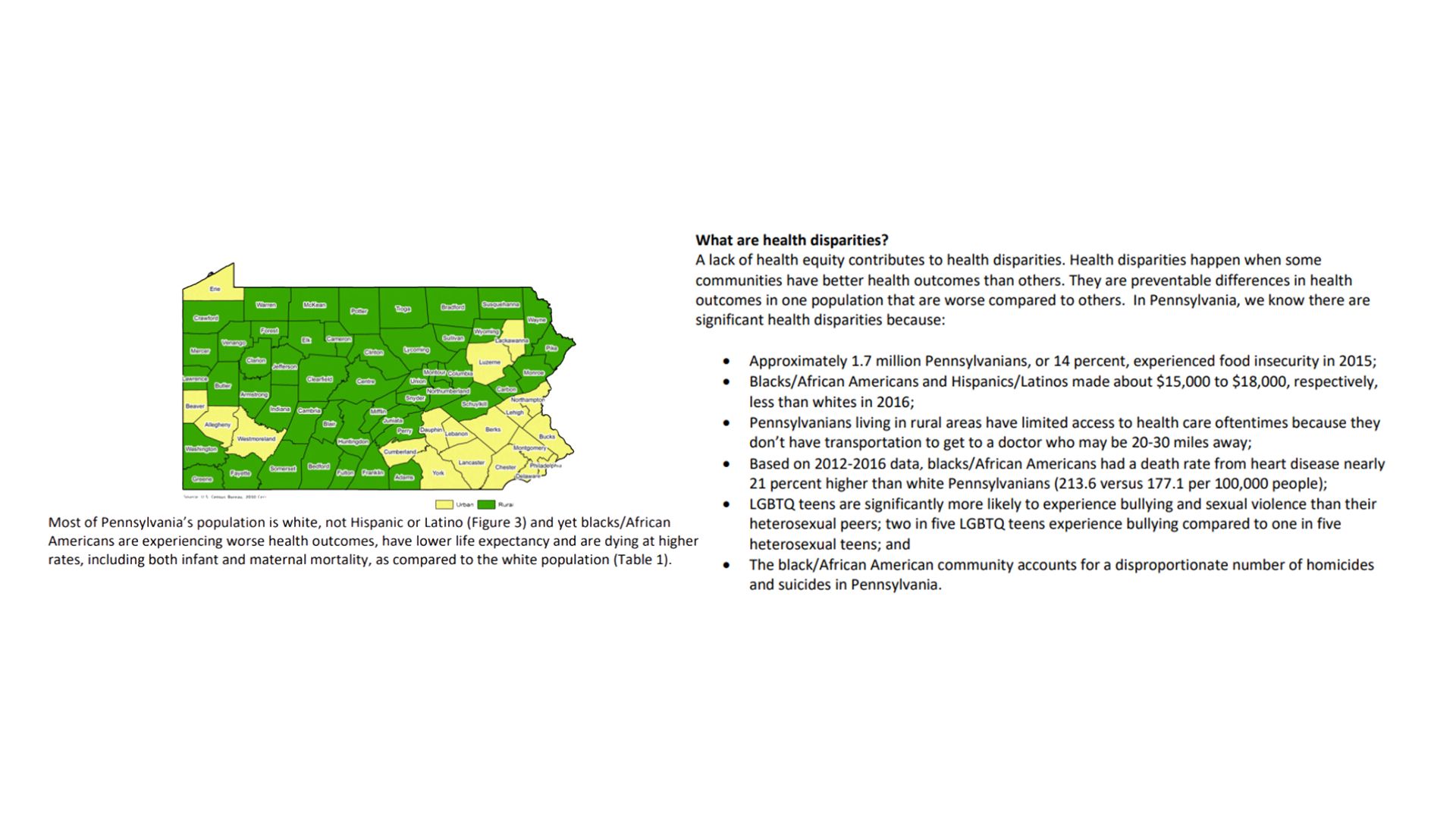 [Speaker Notes: Equity is frequently simplified as aligning demographic representation with service utilization rates: however, an equity lens entails a deeper examination. It involves considering a deeper examination, such as whether individuals receive equitable access to quality of services. It also prompts questions regarding the presence of disparate impacts, aiming to assess and address service delivery, outcomes, and experiences. 
When we focus on Pennsylvania, it becomes evident that the healthcare disparities and barriers observed across the United States are also prevalent within our state. 
 
According to the Pennsylvania State of Health Equity Report, 
  
Blacks/African Americans and Hispanics/Latinos made about $15,000 to $18,000 less than whites in the last data collection in 2016. 
Black/African American and Latinx Pennsylvanians experience worse health outcomes, have lower life expectancy, and are dying at higher rates, including both infant and maternal mortality across the state1 
Pennsylvanians living in rural areas have limited access to health care and face transportation barriers   
Rural communities experienced disproportionately higher rates of food insecurity and barriers to healthcare, which often centered around transportation and limited access1]
Health Equity
Healthy People 2030 defines health equity as “the attainment of the highest level of health for all people. Achieving health equity requires valuing everyone equally with focused and ongoing societal efforts to address avoidable inequalities, historical and contemporary injustices, and the elimination of health and health care disparities.”-Healthy People 2030 

Health equity is the state in which everyone has a fair and just opportunity to attain their highest level of health. Achieving this requires focused and ongoing societal efforts to address historical and contemporary injustices; overcome economic, social, and other obstacles to health and healthcare; and eliminate preventable health disparities. -CDC
[Speaker Notes: Health equity is designed to directly prevent and address these existing disparities in health.  
 
The definition of health equity has been discussed within the public health field for the past two decades. The most commonly used current definitions are form Healthy People 2030, a combined project from the Department of Health and Human Services, the Office of the Assistant Secretary for Health, and the Office of Disease Prevention and Health Promotion.1 
Another commonly used definition can be found via the CDC.2 
 
Health Equity has been proposed as perfect merger for integrated behavioral health efforts.3,4]
Why Integrated Care?
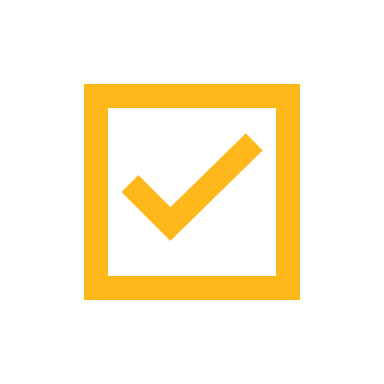 Integrated Care is Effective 
Integrated care has demonstrated positive impacts on improving symptom severity for mental health  diagnoses, improved use of coping strategies, improved relapse prevention, increased medication adherence, and improved engagement and retention metrics. 1,2,5  
Additionally, integrated care increases patient satisfaction with care, improves access to care, especially specialty care.2,3  
It has also been shown to improve physical health and chronic condition management and outcomes.4,5
[Speaker Notes: The strongest evidence for using integrated care as a lever for health equity, it that it has proven to be effective:  
 
Integrated care has demonstrated positive impacts on improving symptom severity for mental health  diagnoses, improved use of coping strategies, improved relapse prevention, increased medication adherence, and improved engagement and retention metrics 1,2,5  
Additionally, integrated care increased patient satisfaction with care, improves access to care, especially specialty care1,2 
improved physical health and chronic condition management and outcomes3,4]
Why Integrated Care?
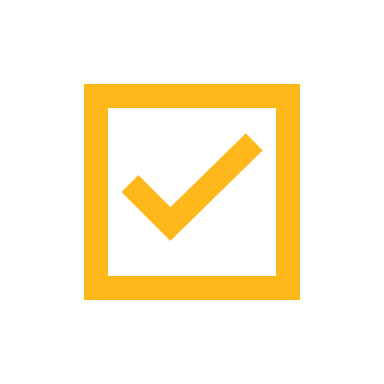 Proven benefits for marginalized communities 
Latinix Populations 
Black/African-American Populations  
Rural Populations
[Speaker Notes: There is also an abundance of evidence that integrated behavioral health is particularly beneficial to marginalized communities.  
Latinix Populations 
 Improved diabetes condition management 
Reduced  barriers in access to mental health care including location, transportation, and access 
Improved Therapeutic alliance  
Increased attendance of follow-up sessions  
Increased visits and engagement  
Improved pre and post psychiatric and functioning scores 1,2 
Black/African-American Populations  
experience an improvement in their symptoms and functioning across behavioral health problems. Furthermore, IBHC patients in primary care clinics report satisfaction with care and strong therapeutic alliance with behavioral health clinicians. Preliminary research suggests that IBHC may also reduce stigma and cultural barriers in underserved racial and ethnic minority populations.2,3 
Rural Populations  
Shared efforts have promoted efficient uses of resources such as staffing shortages and increased capacity for telehealth  
Improved access to comprehensive care  
Reduced stigma and barriers  
Improved chronic disease and condition management4,]
Why Integrated Care?
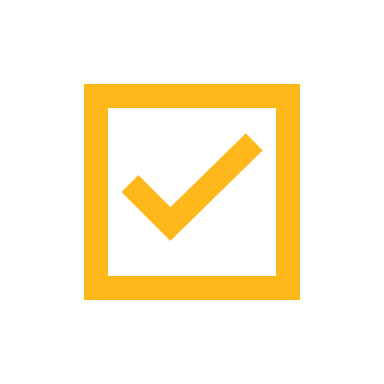 Proven Benefits for Individuals That Use Opioids 
The primary care behavioral health model (PCBH), has been found to increase treatment capacity and expand OUD treatment uptake in primary care settings.1  
The integration of primary care and behavioral health in the treatment of substance use disorder has been shown to 
Promote earlier intervention and treatment2,3
mitigate the physical damage caused by substance abuse4,5 
and improve overall treatment outcomes,4,5
[Speaker Notes: Individuals with OUD  
The integration of primary care and behavioral health has been shown to be beneficial in the treatment of opioid use disorder (OUD). This model, known as the primary care behavioral health model (PCBH), has been found to increase treatment capacity and expand OUD treatment uptake in primary care settings.1  
The integration of primary care and behavioral health in the treatment of substance use disorder has been shown to have several benefits. It allows for earlier intervention and treatment, which can mitigate the physical damage caused by substance abuse and improve overall treatment outcomes2,3,4,5]
Key Takeaways
Whole-person care management requires looking at all factors that influence wellness, all health is health.  
Successful integrated care has showcased promising impacts for patient outcomes, satisfaction, and COE system functioning.  
Many disparities exist in healthcare that overlap with our COE priority populations. Integrated care can be a powerful tool to help address these inequities.  
There are various pathways for integration.
[Speaker Notes: Whole-person care management requires looking at all factors that influence wellness, all health is health. Open door with multiple points of entry.   
Successful integrated care has showcased promising impacts for patient outcomes, satisfaction, and COE system functioning.  
Many disparities exist in healthcare that overlap with our COE priority populations. Integrated care can be a powerful tool to help address these inequities.  
There are various pathways for integration.  
The hope is that the information within this presentation can serve as a call to action to commit to or deepen your COEs commitment to the proven intervention of integrated care within you care management services.  
 Serve as an opportunity to speak with your PERU point of contact for support with implementation.]
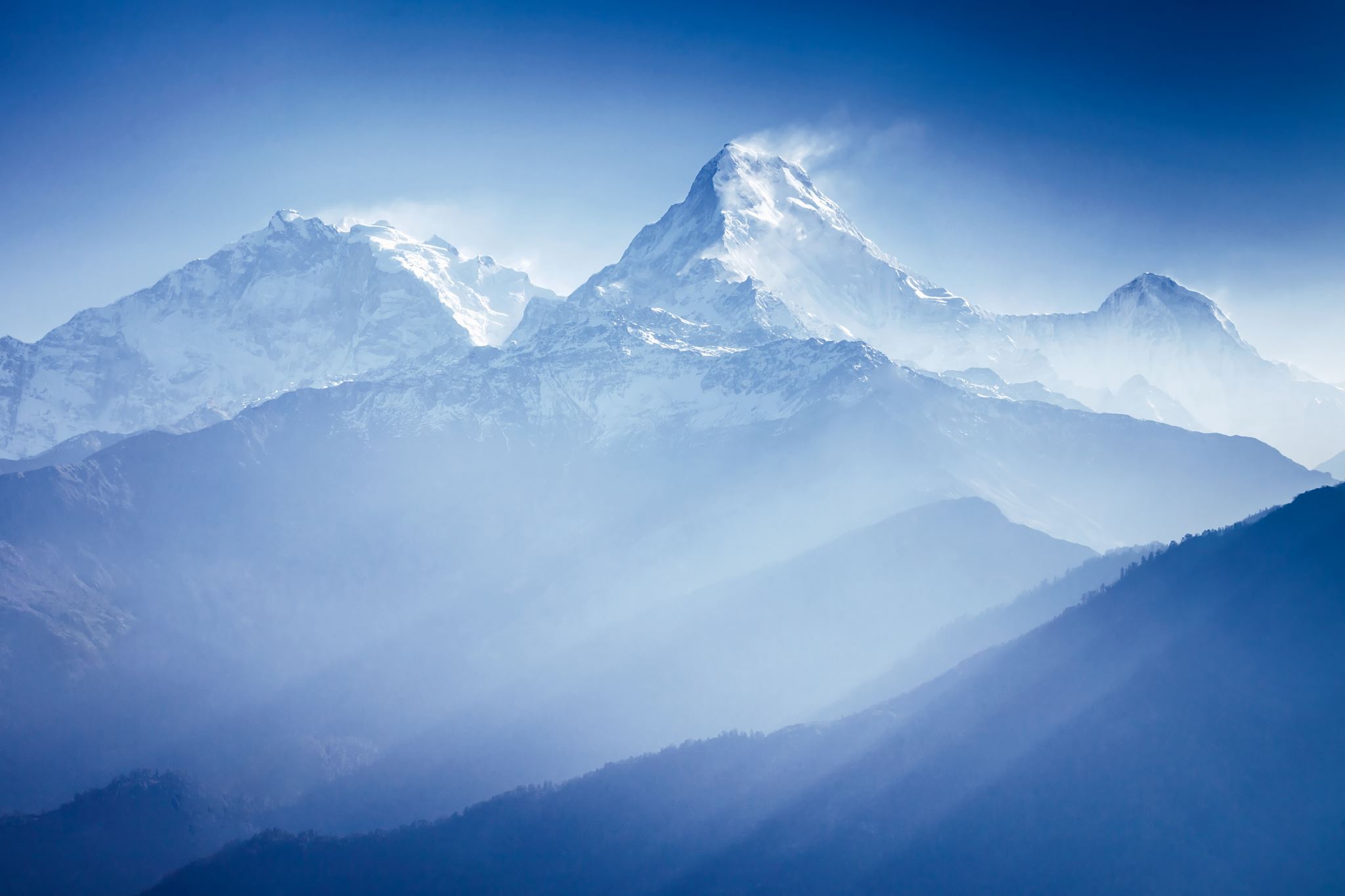 Questions?
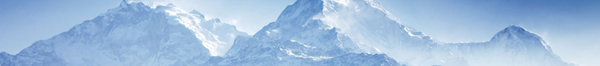 [Speaker Notes: Whole-person care management requires looking at all factors that influence wellness, all health is health.  
Successful integrated care has showcased promising impacts for patient outcomes, satisfaction, and COE system functioning.  
Many disparities exist in healthcare that overlap with our COE priority populations. Integrated care can be a powerful tool to help address these inequities.  
There are various pathways for integration.  
The hope is that the information within this presentation can serve as a call to action to commit to or deepen your COEs commitment to the proven intervention of integrated care within you care management services.  
 Serve as an opportunity to speak with your PERU point of contact for support with implementation.]
References
American Psychological Association. (2023, November). Stress in America 2023: A nation recovering from collective trauma. https://www.apa.org/news/press/releases/stress/2023/collective-trauma-recovery  
Beieler, A. M., Klein, J. W., Bhatraju, E., Iles-Shih, M., Enzian, L., & Dhanireddy, S. (2021). Evaluation of Bundled Interventions for Patients With Opioid Use Disorder Experiencing Homelessness Receiving Extended Antibiotics for Severe Infection. Open forum infectious diseases, 8(6), ofab285. https://doi.org/10.1093/ofid/ofab285  
Berge, J. M., Trump, L., Trudeau, S., Utržan, D. S., Mandrich, M., Slattengren, A., Nissly, T., Miller, L., Baird, M., Coleman, E., & Wootten, M. (2017). Integrated care clinic: Creating enhanced clinical pathways for integrated behavioral health care in a family medicine residency clinic serving a low-income, minority population. Families, Systems, & Health, 35(3), 283–294. https://doi.org/10.1037/fsh0000285  
Bridges, A. J., Andrews,Arthur R., I.,II, Villalobos, B. T., Pastrana, F. A., Cavell, T. A., & Gomez, D. (2014). Does integrated behavioral health care reduce mental health disparities for Latinos? initial findings. Journal of Latinx Psychology, 2(1), 37-53. doi:https://doi-org.fgul.idm.oclc.org/10.1037/lat0000009 
Brooklyn, J. R., & Sigmon, S. C. (2017). Vermont Hub-and-Spoke Model of Care for Opioid Use Disorder: Development, Implementation, and Impact. Journal of Addiction Medicine, 11(4), 286–292. https://doi.org/10.1097/ADM.0000000000000310
References
CDC, National Center for Health Statistics, Office of Communication. (2022, May 11). U.S. Overdose Deaths In 2021 Increased Half as Much as in 2020 – But Are Still Up 15%. For Immediate Release. https://www.cdc.gov/nchs/pressroom/nchs_press_releases/2022/202205.htm
Centers for Disease Control and Prevention. (2024, January 19). Health equity. Office of Health Equity. https://www.cdc.gov/healthequity/whatis/index.html  
Centers for Disease Control and Prevention. (n.d.). Minority Health. Retrieved January 30, 2024 from https://www.cdc.gov/minorityhealth/racism-disparities/index.html#:~:text=The%20data%20show%20that%20racial,compared%20to%20their%20White%20counterparts 
Centers for Medicare & Medicaid Services (CMS). (2024, January 18). Innovation in Behavioral Health (IBH) Model. Retrieved from https://www.cms.gov/priorities/innovation/innovation-models/innovation-behavioral-health-ibh-model 
Centers for Medicare & Medicaid Services (CMS). (2024, January). Innovation in Behavioral Health Model (IBH) Overview Factsheet. Retrieved from https://www.cms.gov/files/document/ibh-fact-sheet.pdf 
Correll, J. A., Cantrell, P., & Dalton, W. T. (2011). Integration of behavioral health services in a primary care clinic serving rural Appalachia: reflections on a clinical experience. Families, Systems & Health: The Journal of Collaborative Family Healthcare, 29(4), 291–302. https://doi.org/10.1037/a0026303
References
Eaves, E. R., Williamson, H. J., Sanderson, K. C., Elwell, K., Trotter, R. T., & Baldwin, J. A. (2020). Integrating Behavioral and Primary Health Care in Rural Clinics: What Does Culture Have to Do with It?. Journal of Health Care for the Poor And Underserved, 31(1), 201–217. https://doi.org/10.1353/hpu.2020.0018 
Evans-Lacko, S., Aguilar-Gaxiola, S., Al-Hamzawi, A., Alonso, J., Benjet, C., Bruffaerts, R., Chiu, W. T., Florescu, S., de Girolamo, G., Gureje, O., Haro, J. M., He, Y., Hu, C., Karam, E. G., Kawakami, N., Lee, S., Lund, C., Kovess-Masfety, V., Levinson, D., Navarro-Mateu, F., Thornicroft, G. (2018). Socio-economic variations in the mental health treatment gap for people with anxiety, mood, and substance use disorders: Results from the WHO World mental health (WMH) surveys. Psychological Medicine, 48(9), 1560–1571. https://doi.org/10.1017/S0033291717003336 
Fiscella, K., & Sanders, M. R. (2016). Racial and ethnic disparities in the quality of health care. Annual Review of Public Health, 37, 375–394. https://doi.org/10.1146/annurev-publhealth-032315-021439 
Fraser, K., Perez, R., & Latour, C. (Eds.). (2018). CMSA's Integrated Case Management: A Manual For Case Managers by Case Managers. Springer Publishing Company, LLC
Friedmann, P. D., Hendrickson, J. C., Gerstein, D. R., & Zhang, Z. (2004). The effect of matching comprehensive services to patients' needs on drug use improvement in addiction treatment. Addiction, 99(8), 962–972. https://doi.org/10.1111/j.1360-0443.2004.00772.x
References
Gallo, J.J., Zubritsky, C.D., Maxwell, J., Nazar, M., Bogner, H.R., Quijano, L.M., Syropoulos, H.J., Cheal, K., Chen, H., Sanchez, H., Dodson, J., & Levkoff, S.E. (2004). Primary Care Clinicians Evaluate Integrated and Referral Models of Behavioral Health Care For Older Adults: Results From a Multisite Effectiveness Trial (PRISM-E). The Annals of Family Medicine, 2, 305 - 309. 
Gallo, L.C., de los Monteros, K.E., & Shivpuri, S. (2009). Socioeconomic Status and Health. Current Directions in Psychological Science, 18, 269 - 274. 
Hayward, M. D., Crimmins, E. M., Miles, T. P., & Yang, Y. (2000). The Significance of Socioeconomic Status in Explaining the Racial Gap in Chronic Health Conditions. American Sociological Review, 65(6), 910-930. https://doi.org/10.1177/000312240006500606  
Health Resources & Services Administration (HRSA). (n.d.). Health professionals shortage areas (HPSA) dashboard. Retrieved from https://data.hrsa.gov/topics/health-workforce/shortage-areas 
Henry, T. L., Britz, J. B., Louis, J. S., Bruno, R., Oronce, C. I. A., Georgeson, A., Ragunanthan, B., Green, M. M., Doshi, N., & Huffstetler, A. N. (2022). Health equity: The only path forward for primary care. Annals of Family Medicine, 20(2), 175–178. https://doi.org/10.1370/afm.2789
References
Hood, C. M., Gennuso, K. P., Swain, G. R., & Catlin, B. B. (2016). County health rankings: relationships between determinant factors and health outcomes. American journal of preventive medicine, 50(2), 129-135. https://www.sciencedirect.com/science/article/pii/S0749379715005140  
Kathol, R. G., Butler, M., McAlpine, D. D., & Kane, R. L. (2010). Barriers to physical and mental condition integrated service delivery. Psychosomatic Medicine, 72(6), 511–518. https://doi.org/10.1097/PSY.0b013e3181e2c4a0 
Korthuis, P.T., McCarty, D., Weimer, M.B., Bougatsos, C., Blazina, I., Zakher, B., Grusing, S.E., Devine, B., & Chou, R. (2017). Primary Care Based Models for the Treatment of Opioid Use Disorder. Annals of Internal Medicine, 166, 268-278. https://www.acpjournals.org/doi/full/10.7326/M16-2149?journalCode=aim 
Kozlowska, O., Lumb, A., Tan, G. D., & Rea, R. (2018). Barriers and facilitators to integrating primary and specialist healthcare in the United Kingdom: a narrative literature review. Future Healthcare Journal, 5(1), 64–80. https://doi.org/10.7861/futurehosp.5-1-64 
Kozlowska, O., Lumb, A., Tan, G. D., & Rea, R. (2018). Barriers and facilitators to integrating primary and specialist healthcare in the United Kingdom: a narrative literature review. Future healthcare journal, 5(1), 64–80. https://doi.org/10.7861/futurehosp.5-1-64
References
Manuel J. I. (2018). Racial/ethnic and gender disparities in health care use and access. Health Services Research, 53(3), 1407–1429. https://doi.org/10.1111/1475-6773.12705   
McKnight-Eily, L. R., Okoro, C. A., Strine, T. W., Verlenden, J., Hollis, N. D., Njai, R., Mitchell, E. W., Board, A., Puddy, R., & Thomas, C. (2021). Racial and ethnic disparities in the prevalence of stress and worry, mental health conditions, and increased  substance use among adults during the COVID-19 pandemic - United States, April and May 2020. MMWR. Morbidity and mortality weekly report, 70(5), 162–166. https://doi.org/10.15585/mmwr.mm7005a3 
Medina-Martínez, J., Saus-Ortega, C., Sánchez-Lorente, M. M., Sosa-Palanca, E. M., García-Martínez, P., & Mármol-López, M. I. (2021). Health Inequities in LGBT People and Nursing Interventions to Reduce Them: A Systematic Review. International Journal Of Environmental Research and Public Health, 18(22), 11801. https://doi.org/10.3390/ijerph182211801  
Msw, L.R. (2012). Primary and Behavioral Healthcare Integration: Threat or Opportunity for Addiction Treatment Organizations? The Journal of Behavioral Health Services & Research, 39, 101-102. https://link.springer.com/content/pdf/10.1007/s11414-012-9278-y.pdf   
Murtagh, S., McCombe, G., Broughan, J., Carroll, Á., Casey, M., Harrold, Á., Dennehy, T., Fawsitt, R., & Cullen, W. (2021). Integrating Primary and Secondary Care to Enhance Chronic Disease Management: A Scoping Review. International Journal of Integrated Care, 21.
References
Office of Disease Prevention and Health Promotion, Office of the Assistant Secretary for Health, Office of the Secretary, U.S. Department of Health and Human Services. (n.d.). Health Equity in Healthy People 2030. Retrieved from https://health.gov/healthypeople/priority-areas/health-equity-healthy-people-2030 
Office of Health Equity, Pennsylvania Department of Health. (2019, January). The State of Health Equity in PA Report. Retrieved from https://www.health.pa.gov/topics/Documents/Health%20Equity/The%20State%20of%20Health%20Equity%20in%20PA%20Report%20FINAL.pdf 
Ogbeide, S. A., Landoll, R. R., Nielsen, M. K., & Kanzler, K. E. (2018). To go or not go: Patient preference in seeking specialty mental health versus behavioral consultation within the primary care behavioral health consultation model. Families, Systems & Health, 36(4), 513–517.   
Oldfielda, B.J., Muñozb, N., McGovernd, M.P., Funaroe, M., Villanuevab, M., Tetraultb, J.M., & Edelmanb, E.J. (2019). Integration of care for H IV and opioid use disorder. https://journals.lww.com/aidsonline/fulltext/2019/04010/integration_of_care_for_hiv_and_opioid_use.12.aspx  
O'Loughlin, K., Donovan, E. K., Radcliff, Z., Ryan, M., & Rybarczyk, B. (2019). Using integrated behavioral healthcare to address behavioral health disparities in underserved populations. Translational Issues in Psychological Science, 5(4), 374–389. https://doi.org/10.1037/tps0000213
References
Pear, V. A., Ponicki, W. R., Gaidus, A., Keyes, K. M., Martins, S. S., Fink, D. S., Rivera-Aguirre, A., Gruenewald, P. J., & Cerdá, M. (2019). Urban-rural variation in the socioeconomic determinants of opioid overdose. Drug and Alcohol Dependence, 195, 66–73. https://doi.org/10.1016/j.drugalcdep.2018.11.024 
Peeler et al., 2020 Peeler, M., Gupta, M., Melvin, P., Bryant, A. S., Diop, H., Iverson, R., Callaghan, K., Wachman, E. M., Singh, R., Houghton, M., Greenfield, S. F., & Schiff, D. M. (2020). Racial and ethnic disparities in maternal and infant outcomes among opioid-exposed mother-infant dyads in massachusetts (2017-2019). American Journal of Public Health, 110(12), 1828–1836. https://doi.org/10.2105/AJPH.2020.305888   
Pennsylvania Department of Human Services. (2021). Center of Excellence Resource Guide. Retrieved from https://www.dhs.pa.gov/Services/Assistance/Pages/Centers-of-Excellence.aspx
Pennsylvania Department of Human Services. (n.d.). Medical Assistance Bulletin, Issue Date July 1, 2020. Retrieved from https://www.dhs.pa.gov/Services/Assistance/Pages/Centers-of-Excellence.aspx 
Phelan, S. M., Salinas, M., Pankey, T., Cummings, G., Allen, J. P., Waniger, A., Miller, N. E., Lebow, J., Dovidio, J. F., van Ryn, M., & Doubeni, C. A. (2023). Patient and Health Care Professional Perspectives on Stigma in Integrated Behavioral Health: Barriers and Recommendations. Annals of Family Medicine, 21(Suppl 2), S56–S60. https://doi.org/10.1370/afm.2924
References
Phimphasone-Brady, P., Page, C. E., Ali, D. A., Haller, H. C., & Duffy, K. A. (2023). Racial and ethnic disparities in women's mental health: a narrative synthesis of systematic reviews and meta-analyses of the US-based samples. Fertility and sterility, 119(3), 364–374. https://doi.org/10.1016/j.fertnstert.2023.01.032 
Primary Care Collaborative. (2022). Primary care: A key lever to advance health equity. https://thepcc.org/sites/default/files/resources/pcc-evidence-report-2023.pdf?utm_source=bitly&utm_medium=link&utm_campaign=2023_evidence   
Richman, L., Pearson, J., Beasley, C., & Stanifer, J. (2019). Addressing health inequalities in diverse, rural communities: An unmet need. SSM - Population Health, 7, 100398. https://doi.org/10.1016/j.ssmph.2019.100398 
Ridgely, Lambert, D., Goodman, A., Chichester, C. S., & Ralph, R. (1998). Interagency Collaboration in Services for People With Co-Occurring Mental Illness and Substance Use Disorder. Psychiatric Services 49(2), 236–238. https://doi.org/10.1176/ps.49.2.236   
Robinson, P., Von Korff, M., Bush, T., Lin, E. H. B., & Ludman, E. J. (2020). The impact of primary care behavioral health services on patient behaviors: A randomized controlled trial. Families, Systems, & Health, 38(1), 6–15. https://doi.org/10.1037/fsh0000474
References
Sadock, E., Auerbach, S. M., Rybarczyk, B., & Aggarwal, A. (2014). Evaluation of integrated psychological services in a university-based primary care clinic. Journal of Clinical Psychology in Medical Settings, 21(1), 19–32. https://doi.org/10.1007/s10880-013-9378-8  
Safer, J. D., Coleman, E., Feldman, J., Garofalo, R., Hembree, W., Radix, A., & Sevelius, J. (2016). Barriers to healthcare for transgender individuals. Current Opinion in Endocrinology, Diabetes, and Obesity, 23(2), 168–171. https://doi.org/10.1097/MED.0000000000000227  
Serota, D. P., Rosenbloom, L., Hervera, B., Seo, G., Feaster, D. J., Metsch, L. R., Suarez, E., Jr, Chueng, T. A., Hernandez, S., Rodriguez, A. E., Tookes, H. E., Doblecki-Lewis, S., & Bartholomew, T. S. (2022). Integrated infectious disease and substance use disorder care for the treatment of injection drug use-associated infections: A prospective cohort study with historical control. Open Forum Infectious Diseases, 10(1), ofac688. https://doi.org/10.1093/ofid/ofac688 
Shahidullah, J. D., & Petts, R. A. (2023). Improving health equity through the integration of mental health services within primary care. Wisconsin Medical Journal, 122(3), 159-163. https://pubmed.ncbi.nlm.nih.gov/37494642/  
Slawek, D. E., Lu, T. Y., Hayes, B., & Fox, A. D. (2018). Caring for Patients With Opioid Use Disorder: What Clinicians Should Know About Comorbid Medical Conditions. Psychiatric Research and Clinical Practice, 1(1), 16–26. https://doi.org/10.1176/appi.prcp.20180005
References
Stephenson, M.D., Lisy, K., Stern, C., Feyer, A.M., Fisher, L., & Aromataris, E. (2019). The impact of integrated care for people with chronic conditions on hospital and emergency department utilization: a rapid review. International Journal of Evidence-Based Healthcare, 17, 14–26. 
Substance Abuse and Mental Health Administration. (2015). Racial/ethnic differences in mental health service use among adults. HHS Publication No. SMA-15-4906. Rockville, MD https://www.samhsa.gov/data/sites/default/files/MHServicesUseAmongAdults/MHServicesUseAmongAdults.pdf 
Substance Abuse and Mental Health Services Administration. (2021, January). Comprehensive case management for substance use disorder treatment (Publication No. PEP20-02-02-013)  https://store.samhsa.gov/sites/default/files/PEP20-02-02-013.pdf 
Substance Abuse and Mental Health Services Administration. (2023, May). Evidence-based, Whole-Person Care for Pregnant People Who Have Opioid Use Disorder. Advisory. https://store.samhsa.gov/sites/default/files/pep23-02-01-002.pdf 
Tsui, J.I., Barry, M.P., Austin, E.J. et al. ‘Treat my whole person, not just my condition’: qualitative explorations of hepatitis C care delivery preferences among people who inject drugs. Addict Sci Clin Pract 16, 52 (2021). https://doi.org/10.1186/s13722-021-00260-8
References
U.S. Department of Health and Human Services (HHS). (2022, December 2). HHS Roadmap for Behavioral Health Integration: Fact Sheet. Content created by Assistant Secretary for Planning and Evaluation (ASPE). https://www.hhs.gov/about/news/2022/12/02/hhs-roadmap-for-behavioral-health-integration-fact-sheet.html /j.1467-9353.2006.00286.x 
U.S. Department of Health and Human Services (HHS). (2022, December 2). HHS Roadmap for Behavioral Health Integration: Fact Sheet. Content created by Assistant Secretary for Planning and Evaluation (ASPE). https://www.hhs.gov/about/news/2022/12/02/hhs-roadmap-for-behavioral-health-integration-fact-sheet.html 
U.S. Department of Health and Human Services. (2022). Health Equity and Health Disparities Environmental Scan. Department of Health and Human Services, Office of the Assistant Secretary for Health, Office of Disease Prevention and Health Promotion. Retrieved from https://health.gov/sites/default/files/2022-04/HP2030-HealthEquityEnvironmentalScan.pdf   
Urada, D., Teruya, C., Gelberg, L., & Rawson, R.A. (2014). Integration of substance use disorder services with primary care: health center surveys and qualitative interviews. Substance Abuse Treatment, Prevention, and Policy, 9, 15 - 15.  https://substanceabusepolicy.biomedcentral.com/counter/pdf/10.1186/1747-597X-9-15.pdf
References
van Draanen, J., Tsang, C., Mitra, S., Karamouzian, M., & Richardson, L. (2020). Socioeconomic marginalization and opioid-related overdose: A systematic review. Drug and Alcohol Dependence, 214, 108127. https://doi.org/10.1016/j.drugalcdep.2020.108127 
World Health Organization (WHO). (n.d.). Social determinants of health. Retrieved from https://www.who.int/health-topics/social-determinants-of-health#tab=tab_1  
Zerden, L.D., Cooper, Z., & Sanii, H. (2021). The primary care behavioral health model (PCBH) and medication for opioid use disorder (MOUD): integrated models for primary care. Social Work in Mental Health, 19, 186 - 195. https://www.tandfonline.com/doi/full/10.1080/15332985.2021.1896626
Logo and PERU Vision